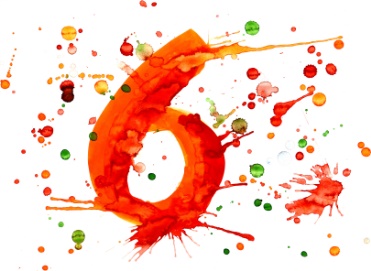 «Зарождение цифр»ученицы 7-Б класса Симеизского УВКМедниковой Александры                   УЧИТЕЛЬ  титова в.н.
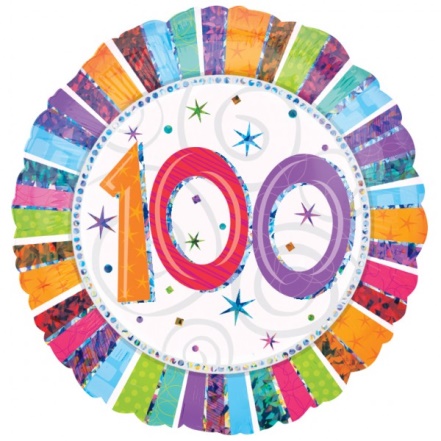 Республика Крым, Симеиз
Содержание
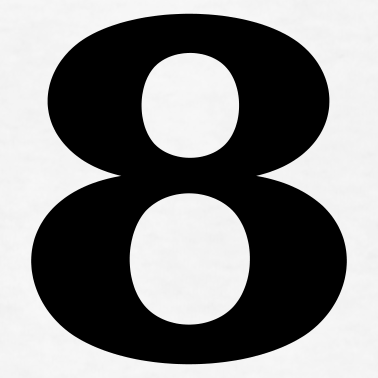 Где появились первые цифры
Какими были цифры древних римлян и славян
Самые распространенные системы счисления
Откуда произошло слово «цифра»
Вывод
Где появились первые цифры
Первые цифры представляли собой примитивные засечки и значки. 
     Точно известно, что первые попытки письменной фиксации цифр были в Египте и Месопотамии: найденные древние математические записи тому свидетельство. Эти государства располагались далеко друг от друга, письменность и культура в каждом из них уникальна.
     В Древнем Египте сформировалось скорописное иероглифическое письмо, месопотамские писцы использовали клинопись. Поэтому египетские первые цифры своей формой передавали природу всех окружающих предметов: животные, растения, предметы быта и т.д. Месопотамская клинопись запечатлена на глиняных табличках, на которых цифры представлены небольшими клиньями, повернутыми в разные стороны соответственно своему значению.
Какими были цифры древних римлян и славян
Цифры Древнего Рима     Легкоузнаваемые, четкие, строгие и ясные обозначения стали весьма удачным изобретением римлян. Пройдя сквозь века, символы остались практически неизменными. Цифра V (5) – прототип ладони с раскрытыми пятью пальцами. Стало быть, Х (10) – две ладони. Палочками указывали единицы, а для сотен и тысяч предназначены прописные буквы алфавита.




Цифры Древней Руси    
          Каждая цифра была названа соответствующей ее рангу буквой алфавита. Цифра 1 выглядела как «А», 2 – «Б», 3 – «В» и т.д. Десятки и сотни также были подписаны соответствующими буквами славянского алфавита. Чтобы не путать в тексте слова с цифрами, над числовыми записями рисовали титло – горизонтальную волнистую линию.
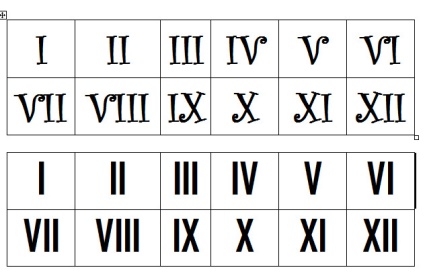 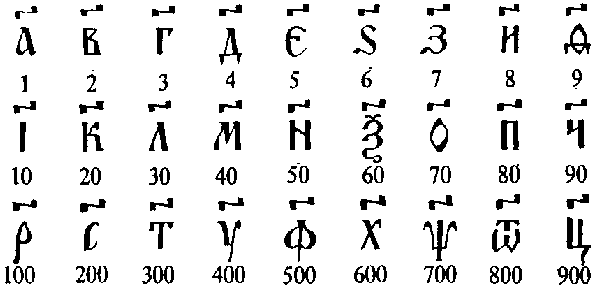 Самые распространенные системы     счисления
Один арабский ученый предложил обозначать цифру символом с определенным количеством углов. Количество углов должно равняться значению цифры. Например, «0» — «ничто», углов нет; 1 – 1 угол; 2 – 2 угла и т.д.   Современный вариант символьного обозначения цифр                    выражен плавными, округлыми линиями.                                                        Это результат эволюции. В первозданном виде обозначения угловаты.
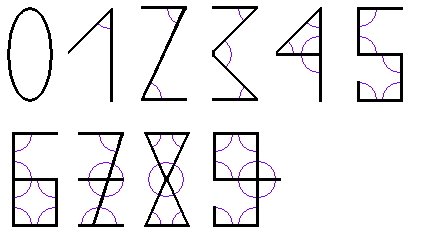 Откуда произошло слово «цифра»
Слово «цифра» позаимствовано из арабских языков, где оно звучало как «сыфр», и обозначало «ничто», «пустота». У «сыфр» был синоним – «шунья». На протяжении веков «0» называли именно так. До тех пор, пока не появилось латинское «нуллум» («ничто»), как мы и называем «ноль».
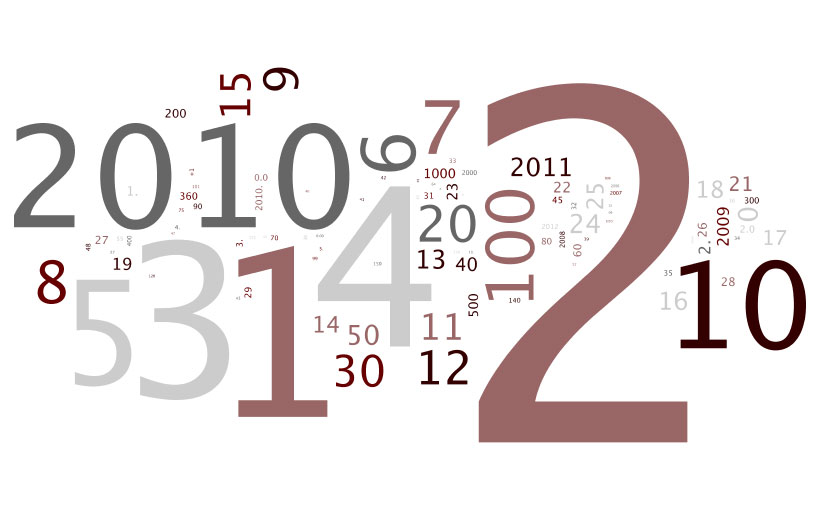 Вывод
Очень интересно знать откуда берет истоки история возникновения цифр, а главное, они стали достоянием всего мира и облегчили жизнь всем людям после тех, которые их придумали.